Příprava Koncepce rozvoje knihoven na léta 2016 - 2020
Seminář účastníků SK ČR
27.11.2015
Vít Richter
Národní knihovna ČR
Obsah
Aktivity Ústřední knihovnické rady

Státní kulturní politika na léta 2015 – 2020 a její implementace a další strategické materiály

Strategie digitální gramotnosti – příležitost pro knihovny

Rozvoj služeb v digitálním prostředí
Zpřístupnění děl nedostupných na trhu
Diskuzní zasedání ÚKR – Třešť, duben 2015
Hodnocení současného stavu plnění Koncepce 2011-2015
Čemu by Koncepce měla sloužit:
Koncepce jako společná dohoda knihoven – knihovny a jejich pracovníci
Koncepce jako vládní materiál – provozovatelé knihoven, kraje, obce…
Vize rozvoje knihoven pro budoucí období
SWOT analýza ve vztahu ke společné vizi
Strategické oblasti rozvoje
Způsob práce s Koncepcí, řízení, zaměření dotačních programů
Formulace nové vize
Společně* tvoříme knihovny jako nabídku zdrojů** a otevřeného prostoru*** pro vzdělávání, kulturu a osobní rozvoj****
* Spolupráce - Já. Vy. Čtenáři. Knihovníci. Knihovny. Provozovatelé knihoven. Daňoví poplatníci. Baví nás to. 	
**  Zdroje, služby – tradiční, digitální - knihy, data, média.
*** Prostor – fyzický, digitální - pro jednoho i pro všechny, stále na blízku, pro každého bez rozdílu, se vzájemným respektem.
**** Rozvoj - Zážitek. Inspirace. Kreativita. Tradice - dnes čerpáme z minulosti a tvoříme budoucnost.
Materiály ke Koncepci a k jednání v Třeští najdete na:
http://www.ukr.knihovna.cz
Záložky: 
Stanoviska a dokumenty ÚKR ČR
Koncepce rozvoje knihoven ČR na léta 2011 - 2015
Plán implementaceStátní kulturní politiky na léta 2015-2020 (s výhledem do roku 2025)
Na co chceme (potřebujeme) finanční podporu ze státního rozpočtu?
Hlavní oblasti podpory
Podpora vzdělávací role knihoven
Čtenářská, informační, digitální gramotnost, občanské vzdělávání
Knihovna jako kulturní a vzdělávací centrum
Odstraňování bariér
Spolupráce, služby pro specifické skupiny, dostupnost služeb v digitálním prostředí
Podpora výstavby a rekonstrukce knihoven
Metodické centrum
Dotační program na podporu výstavby knihoven
IROP – krajské knihovny, MAS
Novostavba Národní knihovny ČR
Hlavní oblasti podpory
Podpora akviziční činnost knihoven
Dotační programy na podporu doplňování knihovních fondů
Zajištění elektronických informačních zdrojů pro veřejnost 
Zajištění elektronických informačních zdrojů pro VaV, Národní licenční centrum
Regionální funkce knihoven
Ekonomická efektivnost, kvalita, zpětná vazba
Pokračování ROI
Benchmarking knihoven
Standard VKIS
Průzkumy čtenářství dospělých, dětí a mládeže
Hlavní oblasti podpory
Trvalé uchování knihovních fondů tradičních dokumentů
Realizace Koncepce trvalého uchování knihovních fondů
Vybudování ústřední depozitní knihovny
Založení centra konzervace novodobých dokumentů, hromadné odkyselení knihovních fondů
Standardy pro bezpečné uložení a ochranu KF
Archivace digitálních dokumentů na fyzických médiích
Digitalizace knihovních fondů
Pokračování digitalizace knihovních fondů
Vybudování Metodického centra digitalizace knihovních dokumentů
Koordinace, standardizace digitalizace v knihovnách
Hlavní oblasti podpory
Dlouhodobé uchování digitálních dokumentů
Koncepce dlouhodobé ochrany digitálních dat 
Legislativní úprava trvalé ochrany digitálních dat v knihovnách
Metodické centrum pro dlouhodobou ochranu digitálních dat 
Zajištění rozvoje a provozu systému LTP NK ČR, budování sítě certifikovaných úložišť v jednotlivých knihovnách 
Uchování národního kulturního dědictví vzniklého v elektronické podobě
Rozvoj a provoz systému WebArchiv 
Zavedení povinného výtisku elektronických publikací
Identifikační služby persistentních identifikátorů pro born digital dokumenty
Uchování a zpřístupnění národního zvukového dědictví
Hlavní oblasti podpory
Zpřístupnění výsledků digitalizace 
Podpora rozvoje digitálních knihoven
Rozvíjet systém zpřístupnění digitálního obsahu
Kramerius, Česká digitální knihovna, Manuscriptorium
Rozvoj webových a mobilních aplikací
Centrální systém zpřístupnění děl nedostupných na trhu a dalších e-dokumentů  
Uzavírání licencí a zpřístupnění digitálních dokumentů
Centrální portál knihoven
Hlavní oblasti podpory
Koncepce celoživotního vzdělávání pracovníků knihoven
Zavést akreditovaný systém celoživotního vzdělávání pracovníků knihoven
Vzor kariérního řádu pro různé typy knihoven
Příprava kurzů pro dílčí profese „Knihovník“ včetně kurzů e-learningu
Vytvořit motivační systém v knihovnách včetně zavedení nefinančních odměn a benefitů
Platového ocenění zaměstnanců kulturního sektoru 
Analyzovat platové podmínky zaměstnanců
Návrh změny platových předpisů a navýšení limitu finančních prostředků – vazba na NSK a NSP
Zvýšit objem zdrojů na nadtarifní složky mzdy (minimálně 30 %)
Související strategické materiály
Dlouhodobý záměr vzdělávání a rozvoje vzdělávací soustavy České republiky na období 2015-2020
http://www.msmt.cz/vzdelavani/skolstvi-v-cr/dlouhodoby-zamer-vzdelavani-a-rozvoje-vzdelavaci-soustavy-3 
Koncepce podpory mládeže na období 2014 – 2020
http://www.msmt.cz/mladez/koncepce-podpory-mladeze-na-obdobi-2014-2020
Národní akční plán podporující pozitivní stárnutí pro období let 2013 až 2017
http://www.mpsv.cz/cs/2856
Strategie digitální gramotnosti ČR na období 2015 – 2020
http://www.mpsv.cz/cs/21498
Strategie digitální gramotnosti
6 strategických cílů
Východiska strategie digitální gramotnosti
Schopnost efektivního připojení k infrastruktuře ICT stává jedním z klíčových faktorů účasti na životě společnosti

Využitelnost potenciálu digitálních technologií je závislá na tom, zda lidé dokážou vnímat jejich přínos, zda budou schopni je ovládat a zda je budou umět prakticky využít. 

Význam digitálních technologií ve společnosti bude i nadále růst - digitální dovednosti patří k základní složkám funkční gramotnosti člověka. 

Rozvíjet digitální gramotnost občanů ČR tak, aby byli připraveni využít potenciál digitálních technologií ke svému celoživotnímu osobnímu rozvoji, ke zvyšování kvality života a ke společenskému uplatněn
Vize Strategie digitální gramotnosti
Rozvíjet digitální gramotnost občanů ČR tak, aby byli připraveni využít potenciál digitálních technologií ke svému celoživotnímu osobnímu rozvoji, ke zvyšování kvality života a ke společenskému uplatněn
Strategie digitální gramotnosti
Možné přínosy pro knihovny
Vybavení knihoven nejmodernější ICT
Zlepšení konektivity knihoven
Knihovny jako digitální centra - vybavení digitálních učeben a center v knihovnách
Vzdělávací programy zaměřené na digitální dovednosti
Zvýšení digitální gramotnosti pracovníků knihoven
Podpora nebude plošná - štěstí přeje připraveným
Hlavní akcenty pro budoucnost
Rozvoj služeb v digitálním prostředí, digitalizace
Centrální portál – vybudování silných 
centrálních služeb
Změnit vnímání knihoven ze strany veřejnosti
Trvalé uchování digitálních dokumentů
Knihovny – vzdělávání, komunita, kreativita
Výstavba a rekonstrukce knihoven
Vzdělávání a odměňování pracovníků
Hlavní akcenty
Rozvoj služeb v digitálním prostředí, digitalizace
Centrální portál – vybudování silných 
centrálních služeb
Digitalizační projekty
Národní digitální knihovna (IOP)
115 000 monografií, 1400 periodik / 40 000 000 stran
Krajská digitalizace (IOP)
60 000 svazků / 11 000 000 stran
VISK 7 – novodobé dokumenty
Ročně přibývá: 1 500 svazků / 450 000 stran ročně
VISK 6 Manuscriptorium – rukopisy a staré tisky
13 750 000 stran
Google books v NK ČR
100 000 svazků / 11 000 000 stran, plán 200 000 svazků
+ další individuální projekty knihoven např. KNAV, MKP, NLK
Dlouhodobý cíl: digitalizovat vše, co bylo vydáno na území ČR
Celkem digitalizováno 100,3 mil. stran
Výdaje na digitalizaci cca 753 mil. Kč
Zpřístupnění výsledků digitalizace
Novela autorského zákona

Princip rozšířené kolektivní správy

Uzavírání kolektivních licenční smluv
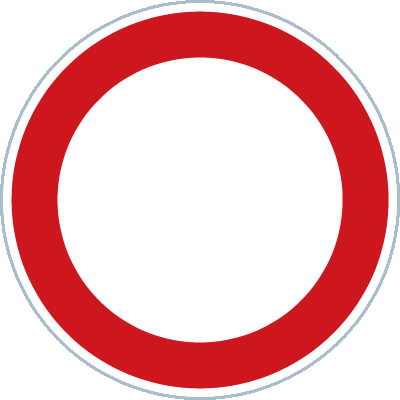 Rozšířená kolektivní správa
Možnost uzavírání hromadných licenčních smluv pro knihovny
Půjčování zvukových dok., veřejné čtení, EDD
Slovesná díla + ilustrace
Hlavní partneři: Národní knihovna, Dilia, OOA-S
Smlouvy budou platit pouze pro knihovny dle zákona 257/2001 Sb.
Smlouvy se vztahují na všechny autory 
včetně těch, které DILIA nezastupuje
Každý autor má právo od smlouvy odstoupit
Úhrada za užití autorských děl
Vznik registru děl nedostupných a trhu a jednotné digitální knihovny
24
Rozdělení vydavatelská produkce pro účely AZ
Autorsky chráněná díla = 70 let od smrti autorů
25
Rozdělení vydavatelské produkce pro účely AZ
E-knihy, e-periodika
Individuální smlouvy s autory, vydavateli, distributory
Tištěné dokumenty:
zákonná licence
Knihy a periodika na trhu
Knihy, periodika nedostupná na trhu
Kolektivní licenční smlouvy
26
Autorsky chráněná díla = 70 let od smrti autorů
Co je to dílo nedostupné na trhu?
Monografie, knihy vydané na území ČR
Dílo v druhově shodném nebo obdobném vyjádření, které nebylo možno ve lhůtě 6 měsíců od doručení návrhu při vynaložení přiměřeného úsilí a za obvyklých podmínek opatřit za úplatu v běžné obchodní síti a
jeho užití není zjevně předmětem prodejních nebo licenčních podmínek, které zařazení do rejstříku vylučují (Vyloučení: e-knihy).  
Periodika vydaná na území ČR: 
před 10 a více lety, není-li jejich užití zjevně předmětem licenčních podmínek (Vyloučení:Anopress, Newton, placené archivy vydavatelů). 
Dílo obsažené v jednotlivém vydání periodického tisku se v tomto případě považuje za zařazené do rejstříku jen jako součást takového vydání.
Údaje o díle jsou součástí do Rejstříku děl na trhu nedostupných (RDNT)
27
Rejstřík děl na trhu nedostupných(RDNT)
Rejstřík provozuje Národní knihovna - zpřístupňuje ho veřejnosti formou dálkového přístupu.
Rejstřík obsahuje výhradně díla slovesná, včetně děl do nich vložených (např. ilustrace, fotografie).
Návrh na zařazení do RDNT podává:
Nositel práv (např. autor, nakladatel, distributor)
Evidovaná knihovna
Kolektivní správce (Dilia)
NK ČR návrh zveřejní bez zbytečného odkladu
NK ČR zařadí dílo do rejstříku po prověření, že není dostupné na trhu
Nositel práv je oprávněn Národní knihovnu písemně vyzvat k vyřazení svého díla z rejstříku.
28
Rejstřík děl na trhu nedostupných
Návrhy na vyřazení:
Knihovny
Autoři, vydavatelé
Kolektivní správce
Návrhy na zařazení:
Knihovny
Autoři, vydavatelé
Kolektivní správce
Knihy, periodika na trhu = 
Databáze knihkupců a nakladatelů
Provozuje NK ČR
29
K čemu je Rejstřík užitečný?
Cíl: registrovat díla, na která je možno uzavřít hromadné licenční smlouvy na zpřístupnění

Smlouvy uzavírá NK ČR za všechny knihovny evidované dle knihovního zákona s kolektivním správcem (Dilia OOA-S)

Platnost smluv max. 5 let s možností prodloužení

Služby budou poskytovány prostřednictvím Národní digitální knihovny
30
Národní digitální knihovna (koncept)
Individuální licence:
E-výpůčky
Hromadné licence:
Sdílení mezi knihovnami
Služby: na místě samém, vzdálený přístup, výpůjčka, tištěné kopie…
Zabezpečení
Provozuje NK ČR
Přístup všechny knihovny
31
Rejstřík a Národní digitální knihovna
SK ČR
Registr děl nedostupných na trhu
EU registr osiřelých ěl
32
Dva hlavní cíle služeb
Zpřístupnit ve všech knihovnách na místě samém (prezenčně):
Vše co bylo zdigitalizováno a není dostupné na trhu


Diferencovaně poskytovat další služby v digitálním prostředí
Vzdálený přístup, eVýpůjčka, EDD, tisk…
Možné statusy díla
Volné dílo – uplynulo 70 let od smrti autora
Autorsky chráněné dílo
Dílo na trhu
Dílo nedostupné na trhu
Návrh na dílo nedostupné na trhu
Dílo vyloučené z zpřístupňování knihovnami
Dílo (je – není) ve fondu knihovny
Dílo pod licencí Creative Commons
Individuální licence od autora
Osiřelé dílo
Zvláštní status pro tisk – cena, limit počtu stran
Zvláštní status pro digitální kopii – cena, limit počtu stran
6 měsíců od zveřejnění návrhu
Periodikum – 10 let od vydání
E-výpůjčka
34
Jednotná digitální knihovna – poskytování služeb
Uživatel
Uživatel
Uživatel
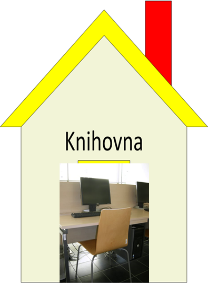 Knihovna
Knihovna
Knihovna
SK ČR
Uživatel
Ostatní služby
Uživatel
Uživatel
35
Kolik to bude stát, kdo to zaplatí?
Kdy to bude?
Novela autorského zákona

Kdo to udělá?
Vybudování Národní digitální knihovny

Kdo bude platit?
Státní rozpočet
Knihovna
Uživatel
Dotované ceny
36
Slovenský model
Zpřístupnění prostřednictvím portálu Slovakiana
Registrovaný uživatel  
Neomezený streaming
Žádné úpravy, nemožnost stáhnout a uložit
Zabezpečení každé rozmnoženiny, vodoznak
Cena 3,50 EUR měsíčně
Prodej digitálních rozmnoženin
Možnost volby formátu
Zabezpečení – stáhnutí, omezení rozsahu použití – např. maximálně ze 4 zařízení (počítač, tablet, smartfon + 1 další)
Cena – kategorizace podle typu literatury odborná 5 EUR, ostatní 4 EUR za stáhnutí monografie
Přístup nebude teritoriálně blokovaný
Knihovny na tomto modelu neparticipují
37
Dva hlavní cíle služeb
Zpřístupnit ve všech knihovnách na místě samém (prezenčně):
Vše co bylo zdigitalizováno a není dostupné na trhu


Diferencovaně poskytovat další služby v digitálním prostředí
Vzdálený přístup, eVýpůjčka, EDD, tisk…
Bezplatný přístup pro registrované uživatele – hrazeno ze státního rozpočtu
Placený přístup pro registrované uživatele
Knihovny v papírovém a digitálním světě
Papírový svět:
knihy, časopisy,
noviny…
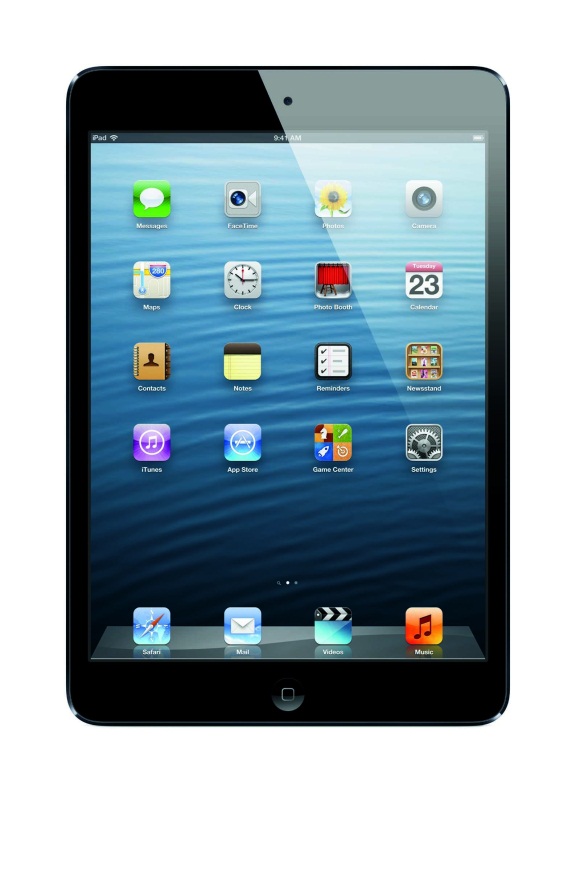 Služby knihoven
Digital
born
Masová 



digitalizace
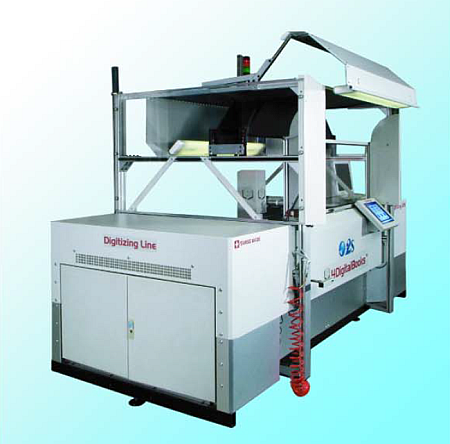 39
Děkuji za pozornost
Příprava Koncepce rozvoje knihoven na léta 2016 - 2020
Seminář účastníků SK ČR
27.11.2015
Vít Richter, 
Národní knihovna ČR
Silné stránky
Nezávislá, veřejná služba 
Svobodný přístup k informacím
Dlouhodobě budovaný, strukturovaný fond
Síť knihoven (hustá jako železnice) 
Spolehlivost a důvěryhodnost + bezpečí
Opozice proti komerci a konzumu 
Opora v knihovním zákoně
Prostor + vybavení + profesionální personál 
Standardy, metodika, kompatibilita
Digitalizace 
Schopnost kvalifikovaně zpracovávat informace
Návštěvnost
Slabé stránky
Malá ochota ke spolupráci – mezi knihovnami,  knihovnami a provozovateli, knihovníky x klienty, akademiky x knihovníky, knihovnami x jinými institucemi (obava z konkurence, nedostatek kompetence, setrvačnost)
Best practices ze světa
Konzervativnost, malá flexibilita, (de)motivace
Bariéry – málo pohotové služby, špatný web, žádné SEO, „nejde to“ kvůli ©, provozní doba, nekompetence (digitální gramotnost, jazykové bariéry ,nepřizpůsobiví), 
Zdroje – špatný přístup, omezená nabídka digitálních služeb, aktuálnost
Vzdělávání – digitální gramotnost, pedagogické dovednosti, marketing, management
Osobní rozvoj – sebereflexe, individuální přístup, kompetence
Hrozby
Digitalizace, E-čtení – mění se publikační paradigma, konec monopolu
Hyperinflace informací - pro získání informace není knihovna nutná, naprostá většina lidí se cítí zahlcena a unavena nadbytkem informací
Financování – provozní, investice
Prostory - investiční zanedbanost
Legislativa – autorský zákon
Born-digitální dokumenty – sběr, uchování, zpřístupnění 
Veřejný obraz knihovny - instituce pro 20.století nebo 19. století?
Knihovnické školství
Malá očekávání
Černé labutě
Příležitosti
Digitalizace - digitální ekonomika
Digital humanities (big data, data mining, kurátor sbírek apod.)
Autorský zákon
Dotační programy, evropské fondy (a další…)
Tlak na internacionalizaci vědy
Nárůst informačních zdrojů a chaos v nich
Potřeba bezpečných míst, otevřených prostorů
Růst významu vzdělání
Více lidí využívá knihovny
Pokles čtenářské gramotnosti
Prodlužování lidského věku
Nárůst volného času
Samota a potřeba kontaktu
Rozvoj občanské společnosti
Zájem o bezplatné služby
Hlad po kultuře, růst kreativity